ECE 445 TA Pitch: SCUBA Nitrox Labeler
Stasiu Chyczewski
Background: Nitrox Diving
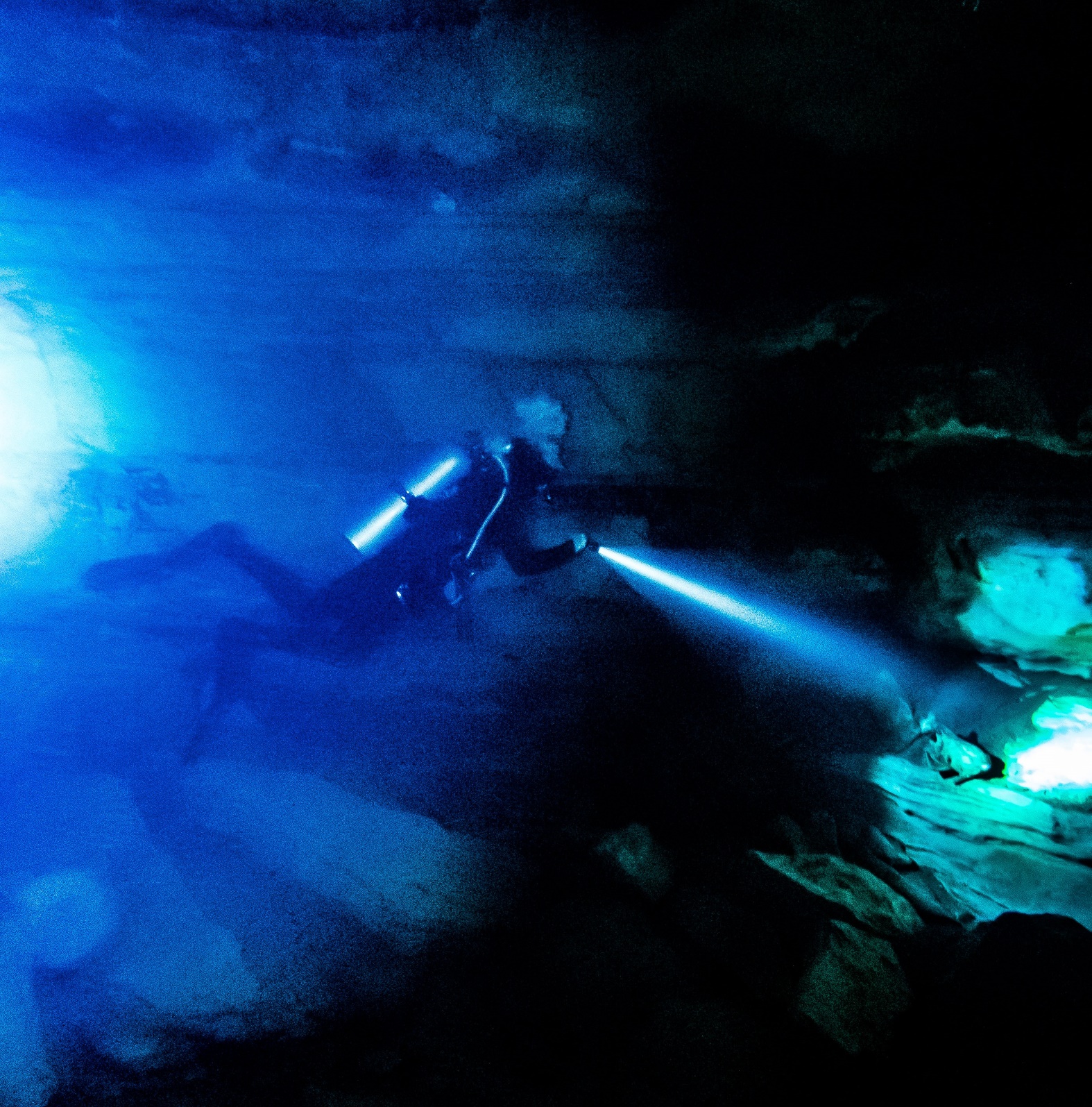 Scuba divers accumulate N2 in their tissues as they dive due to the increased partial pressure at depth.

Divers using air often need to spend large amounts of time on the surface to off-gas and extend no-deco times on subsequent dives.

Nitrox (breathing gas with a higher percentage O2 than air) can mitigate this problem.
2
Background: Nitrox Diving
Nitrox diving has additional hazards associated with it, most notably the onset of oxygen toxicity at shallower depths. 

To mitigate this hazard, divers are taught to analyze and hand-label their tanks before their dive with information such as the percentage O2 and MOD (maximum operating depth).
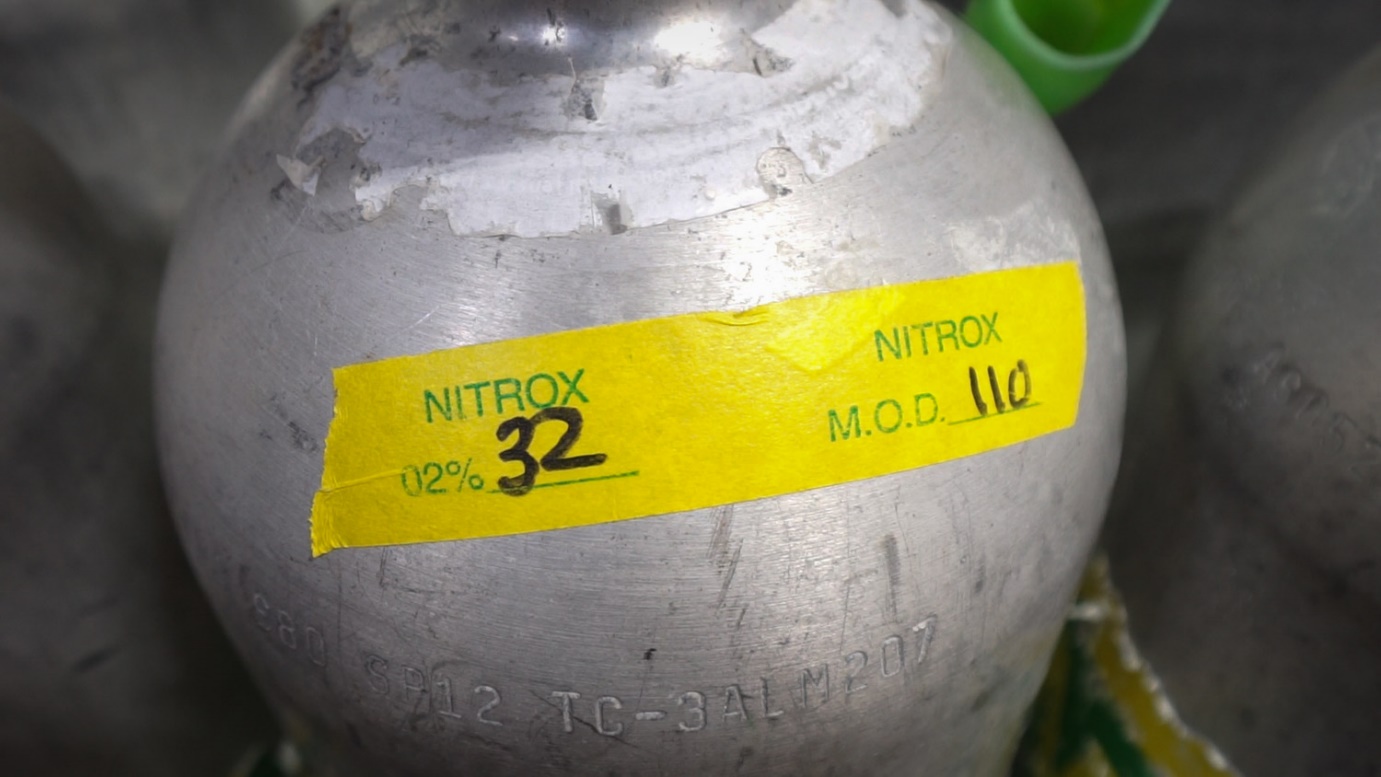 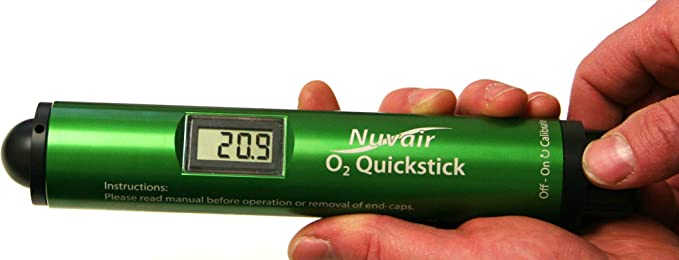 3
[Speaker Notes: Most nitrox mixes are either 32% or 36% O2
1.6 PO2 air MOD is about 218 ft
36 EANx is 114 ft]
Proposal: Compact Nitrox Analyzer/Labeler
4